Reinforcement
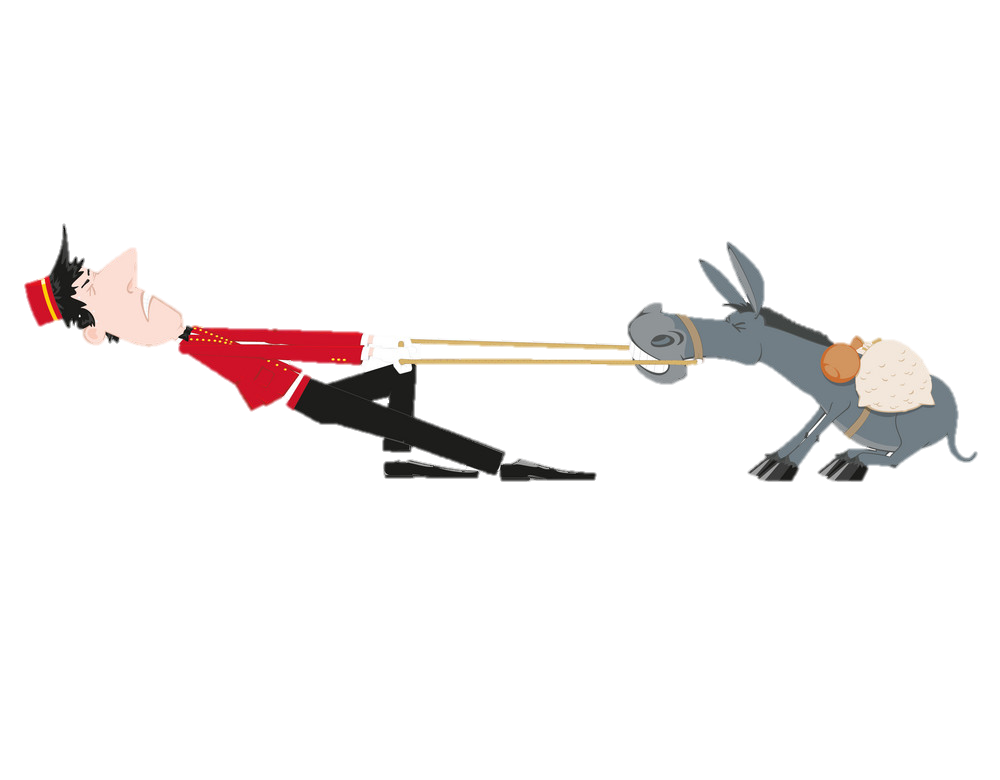 Review
Pleasant
Unpleasant
Positive Reinforcement
Positive Punishment
Add
Negative Punishment
Negative Reinforcement
Subtract
Reinforcement Theory
Behavior is a function of consequence
Negative
REINFORCEMENT
Positive
DONKEY
MULE
BURRO
ASS
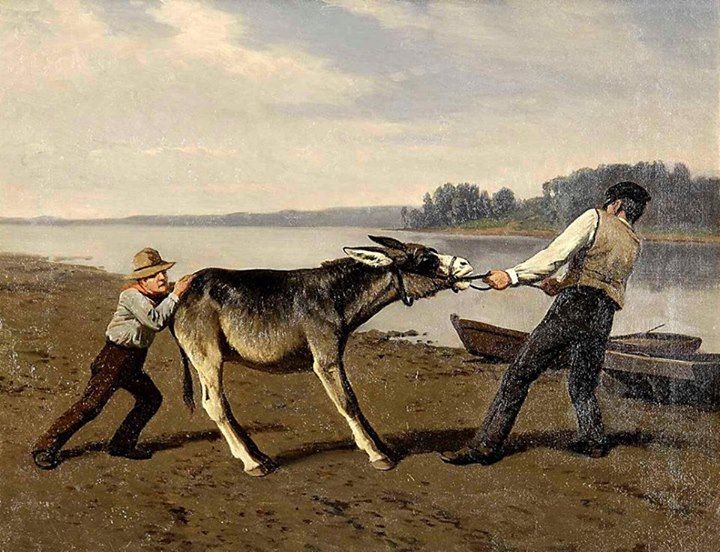 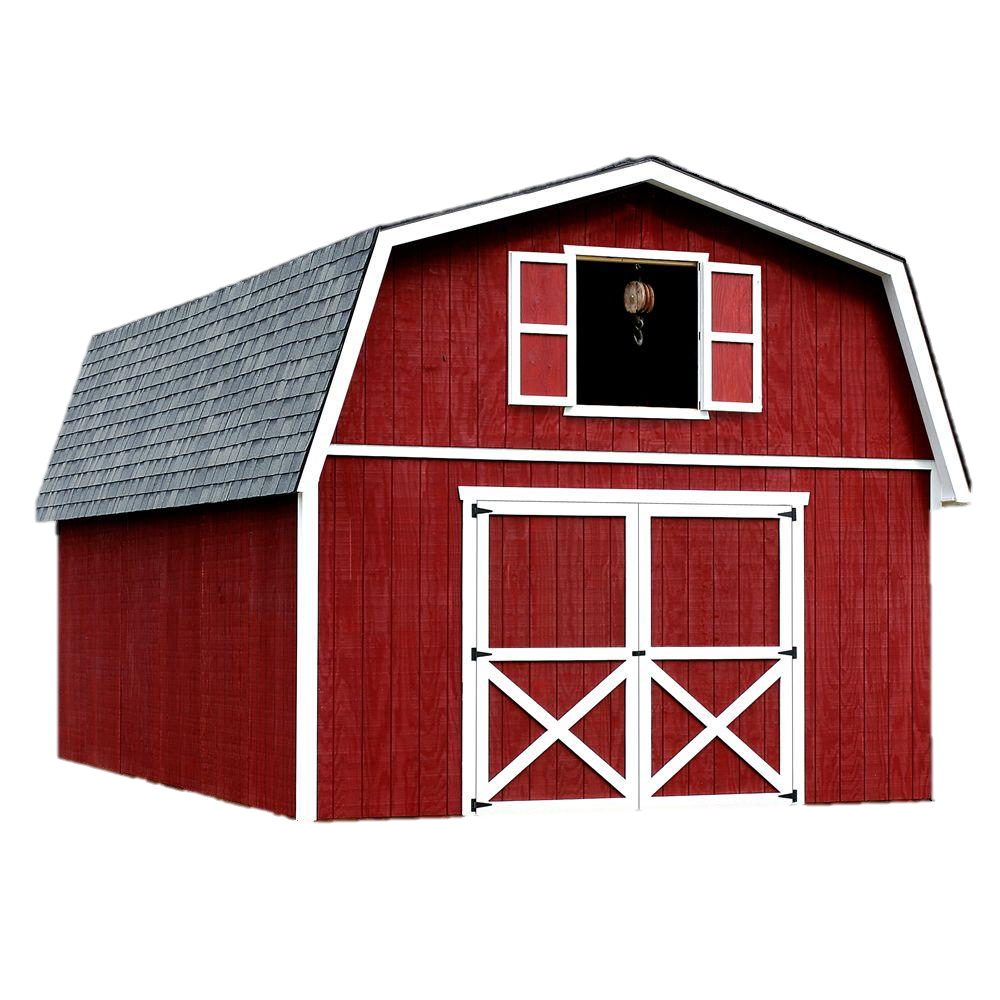 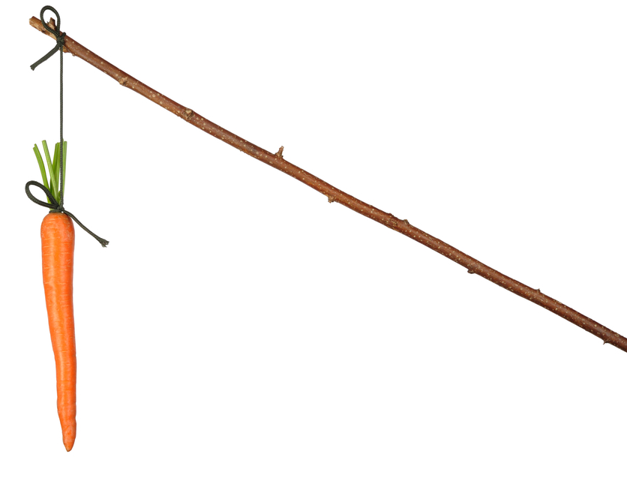 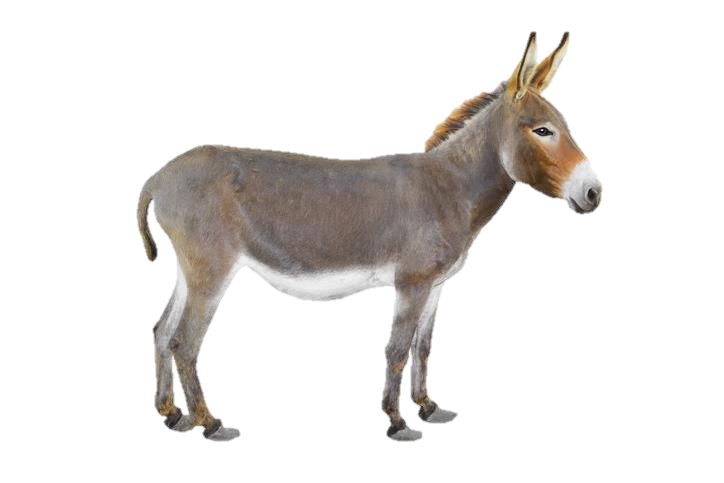 Positive
REINFORCEMENT
Positive Reinforcement
Desired behavior
Pleasant consequence
Desirability of the reward
Positive Reinforcement
Receive praise from parents.
Doing well on a test.
Positive Reinforcement
Completing an assignment in time
Get an early recess
Positive Reinforcement
Receive a sticker 
(collect enough and get a prize)
Cleaning up the classroom
Positive Reinforcement
Answer a difficult question in class
Verbal praise
Positive Reinforcement
Making a presentation in front of the class
Clapping
Positive Reinforcement
Candy
Winning a game
Negative
REINFORCEMENT
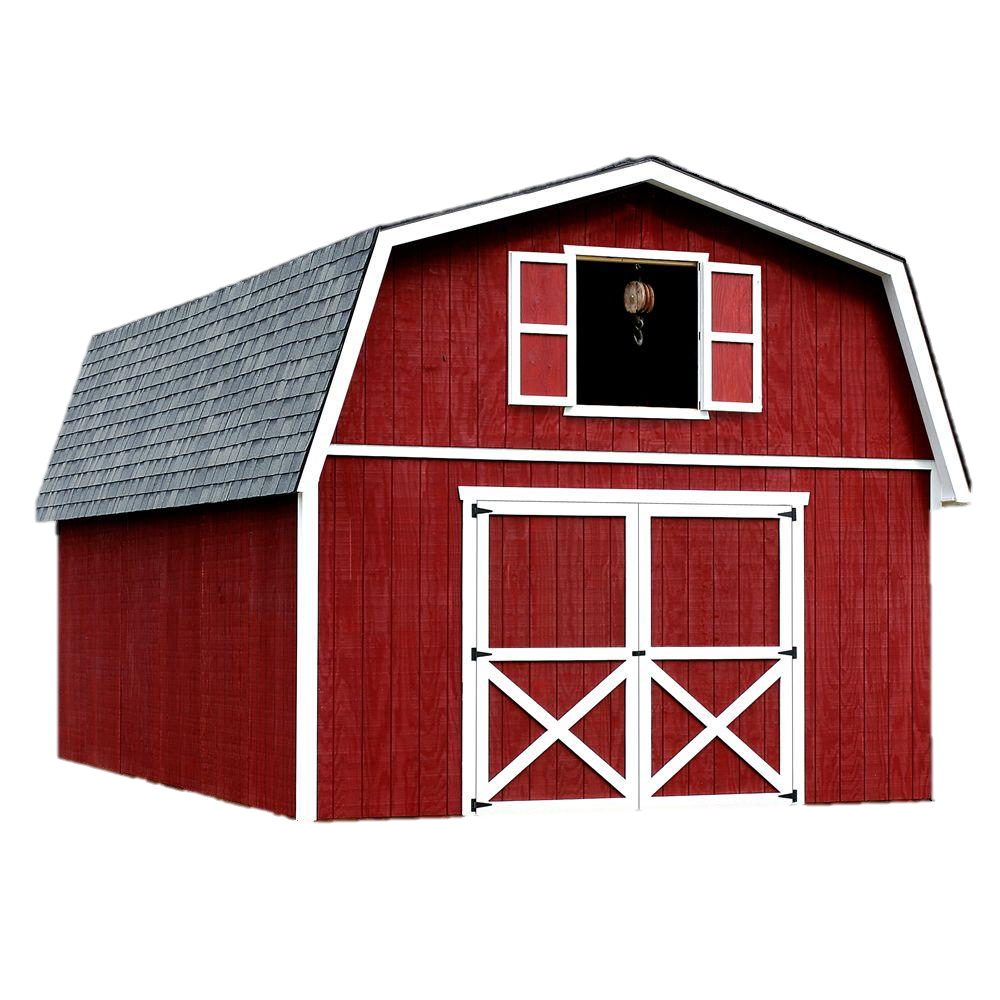 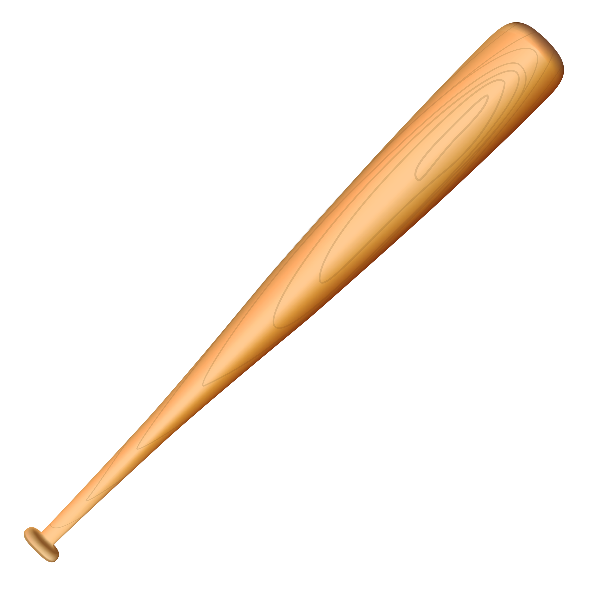 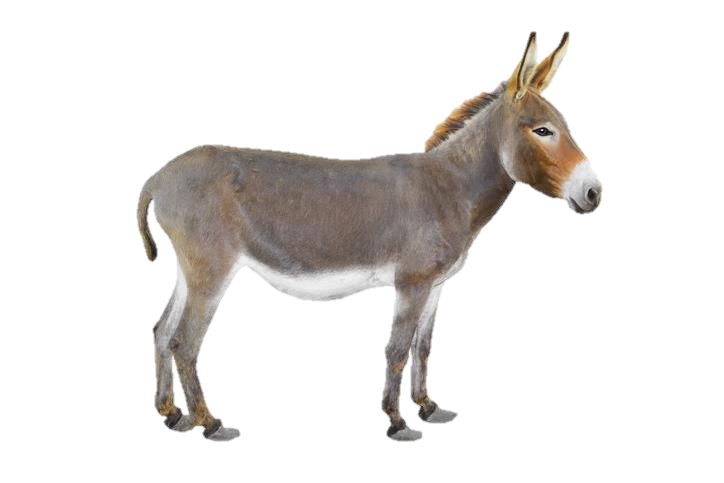 Negative Reinforcement
Remove an undesirable consequence
Desired behavior
Increase desired behavior
Negative Reinforcement
Finish your work during class
Don’t have to do homework
Negative Reinforcement
Clean your desk
Teacher stops nagging me
REINFORCEMENT
Types of
Different Types of Reinforcerment
Direct Reinforcement
Karma 
Social Reinforcement
Verbal praise, written approval, smiling, nodding your head, thumbs up, high fives or clapping 
Activity Reinforcement
Play a game or spend some time on the computers.
It works especially well if they can choose a classmate to participate in the activity with them.  
Tangible Reinforcement
Candies, stickers, stamps, coupons, certificate, school supplies, toys
Displaying work
Token Reinforcement 
Stamps, stickers
Discussion
Which is the most valuable?
Punishment
Punishment
Unwanted Behavior
Add an unpleasant consequence
Decrease unwanted behavior
Punishment
Student is bullying
Time Out
Punishment
Never prepared for class
Call the parents
Punishment
Student gets into a fight
Send to the principal’s office
Discussion
When is punishment required?
Logical Consequences
Punishment
Extinction
Extinction
Unwanted Behavior
Do nothing
Do not reward unwanted behavior
Punishment
Student doesn’t raise their hand
Ignore their answer
Punishment
Student make inappropriate remarks
Ignore their remarks
Reward Systems
SYSTEMS
Reward
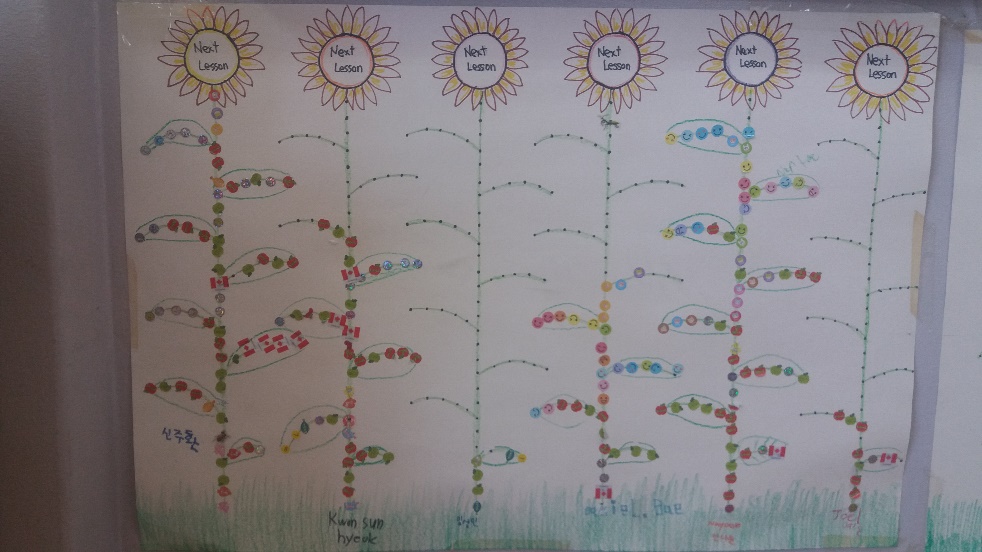 Group Work
Design your own reward system
teacher
Role of the
Role of the Teacher
New challenges
Teaching Methods
Technology
Political Environment